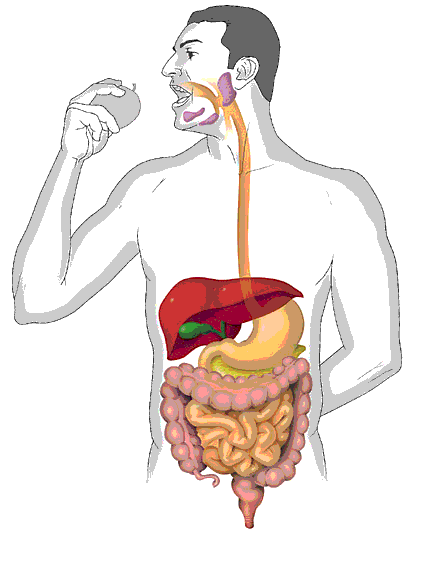 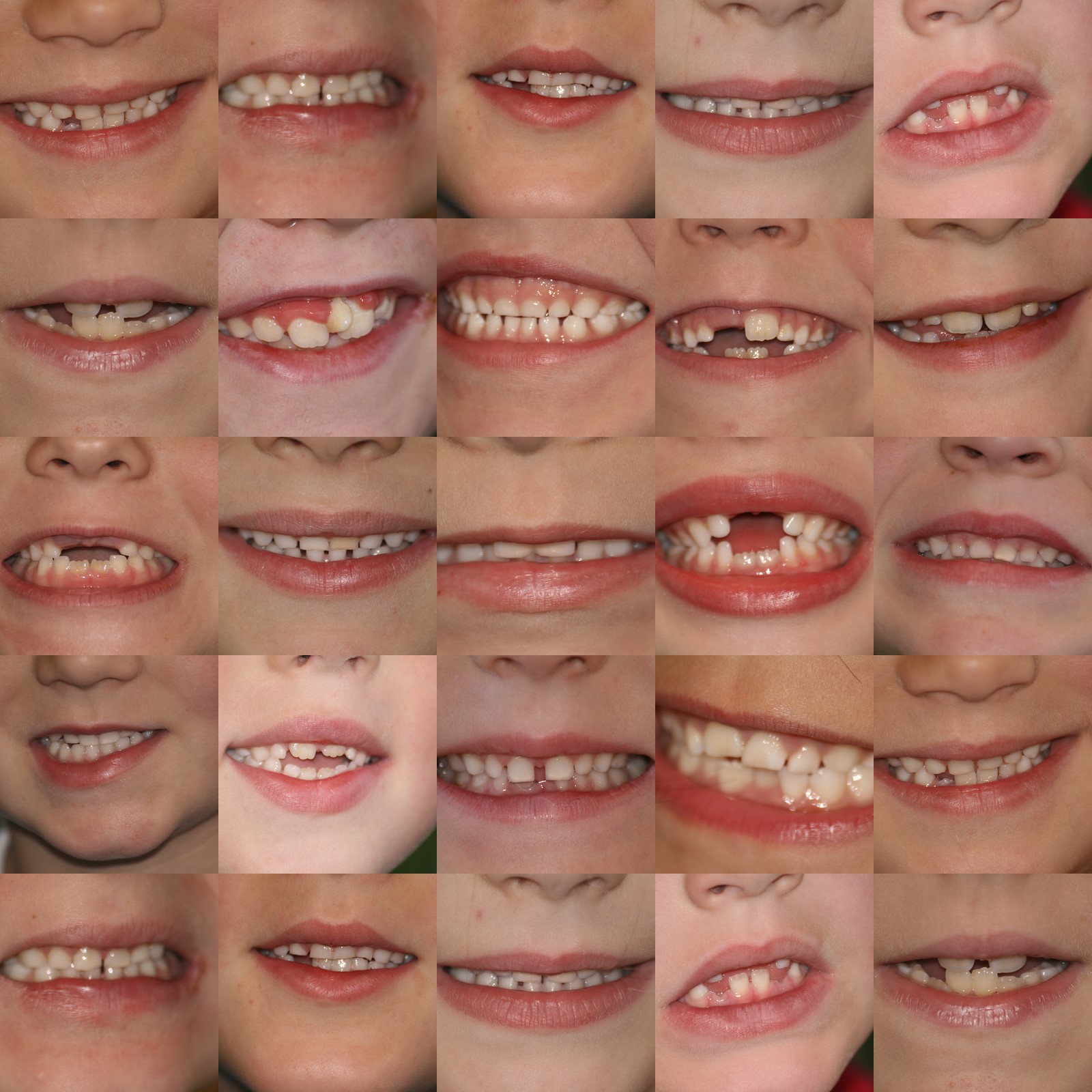 [Speaker Notes: Om te eten, heb je tanden en kiezen nodig. Tanden en kiezen zorgen ervoor dat je voedsel klein gemaakt wordt. Hierdoor kun je het beter inslikken. Tanden helpen je ook bij het praten. Sommige letters kun je niet uitspreken als je geen tanden hebt.]
tandbeen
tandhals
[Speaker Notes: De opbouw van het gebit 
Je gebit bestaat uit snijtanden, hoektanden en kiezen. 
Deze zitten met een of meer wortels (nr 2) in de kaak (nr 7) bevestigd. Het deel van een tand of kies dat buiten de kaak uitsteekt heet de kroon (nr 1). Een tand of kies bestaat voor het grootste deel uit tandbeen (nr 4). Tandbeen is erg zacht. Het tandbeen van de kroon is bedekt met glazuur (nr 3). Het tandbeen van de wortels is bedekt met een dun laagje cement (nr 9). Glazuur en cement zijn allebei erg hard. In het tandbeen bevindt zich een holte; de tandholte (nr 5). In deze holte bevinden zich bloedvaten en zenuwen (nr 8 en 11). De bloedvaten in de tandholte zorgen ervoor dat je tand voeding krijgt. De zenuwen zorgen ervoor dat je gewaarschuwd wordt als je een gaatje hebt. Je krijgt dan kiespijn. Om de wortels zit het wortelvlies (nr 10). Dit vlies zorgt ervoor dat de tand of kies goed vast blijft zitten in de kaak. De kaak zelf is bedekt met tandvlees (nr 6).]
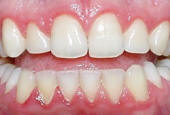 [Speaker Notes: Schematische weergeven van het gebit
Je kunt dat samenstelling van een gebit schematisch weergeven in een tandformule of in een tanddiagram.
 
Tandformule
In een tandformule geven de getallen het aantal snijtanden, hoektanden en kiezen aan. De getallen boven de horizontale lijn geven de tanden en kiezen in de bovenkaak aan. De getallen onder de horizontale lijn geven de tanden en kiezen in de onderkaak aan. De verticale lijn geeft het midden van het gebit aan. Links zijn de rechterkaakhelften weergegeven, rechts de linkerkaakhelften. 
In de afbeelding hiernaast staat de tandformule van een volledig melkgebit.
 
Tanddiagram
In een tanddiagram geef je de snijtanden, hoektanden en kiezen, in plaats van met cijfers, met figuren aan. In de afbeelding hiernaast staat een tanddiagram van een onvolledig melkgebit. Zoals je ziet mist er één snijtand.]
[Speaker Notes: Het gebit van een kind heet een melkgebit. 
Vanaf ongeveer een half jaar komen de eerste tanden door. Het melkgebit bestaat uit 20 tanden en kiezen; 8 snijtanden, 4 hoektanden en 8 kiezen. Het is niet zo sterk en gaat ongeveer tot het 6e levensjaar mee.]
boven
of
onder
[Speaker Notes: Tussen het 6e en het 13e levensjaar gaan kinderen wisselen. De melktanden en melkkiezen vallen dan uit hun mond. Ze krijgen een nieuw en sterker gebit; blijvend gebit of volwassen gebit. Tussen het 18e en 30e levensjaar komen er soms nog extra kiezen bij. Deze kiezen heten verstandskiezen. Niet iedereen krijgt ze. Het blijvende gebit bestaat uit 28 tot 32 tanden en kiezen; 8 snijtanden, 4 hoektanden en 16 tot 20 kiezen.]
boven
onder
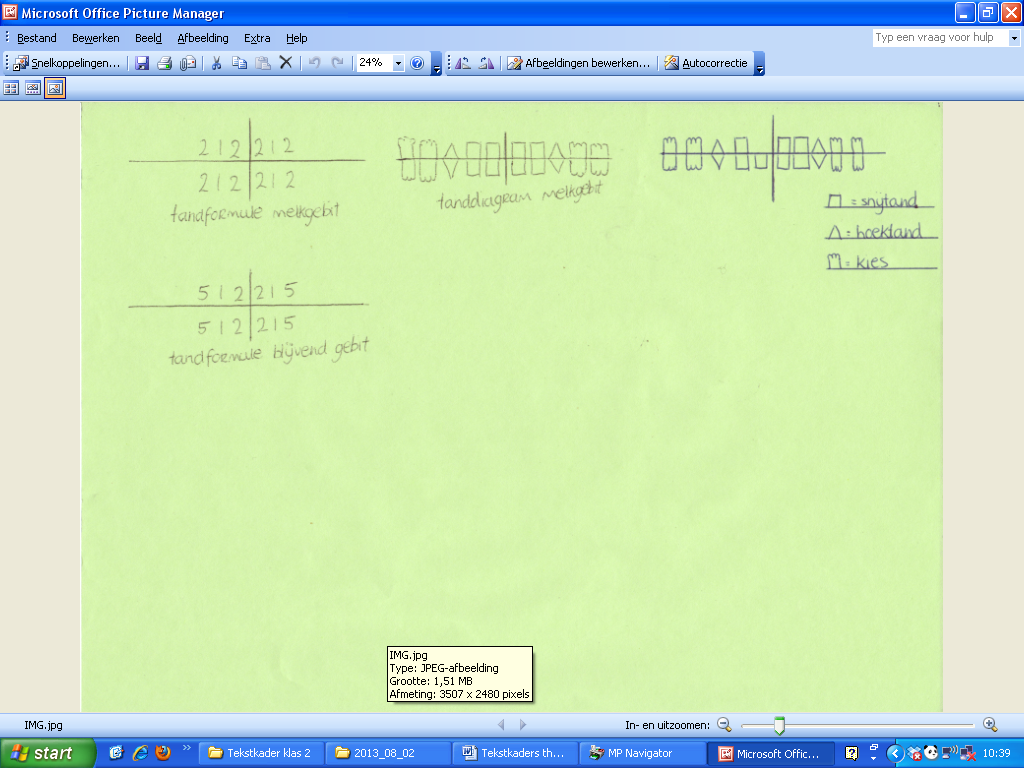 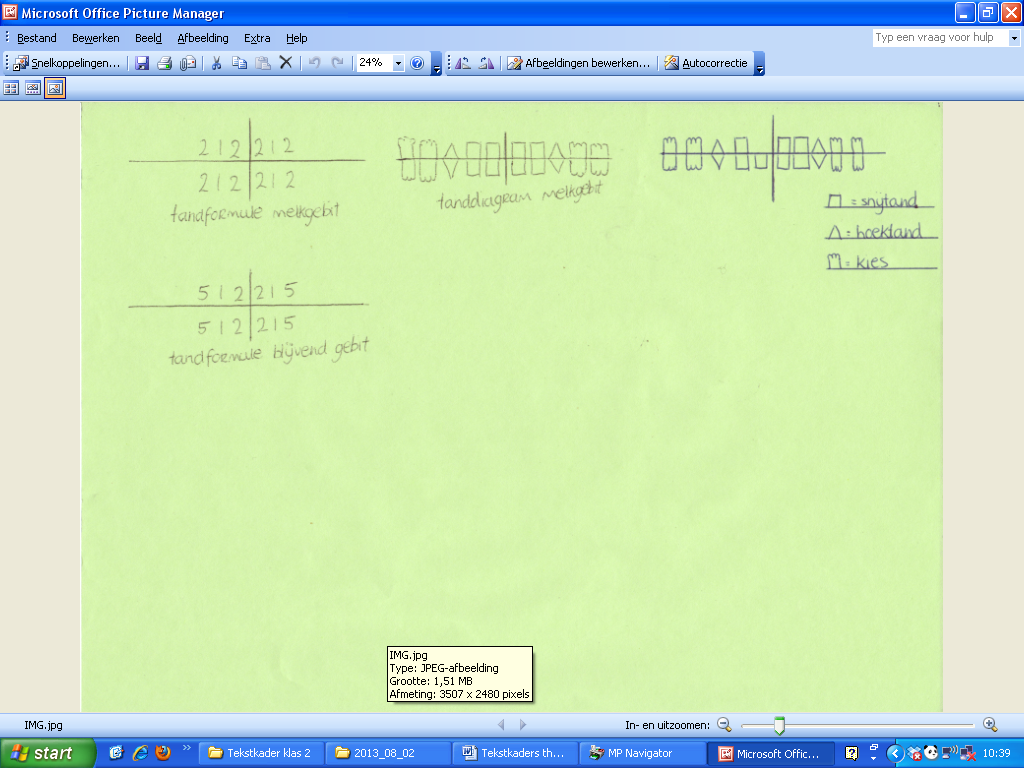 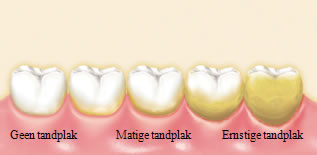